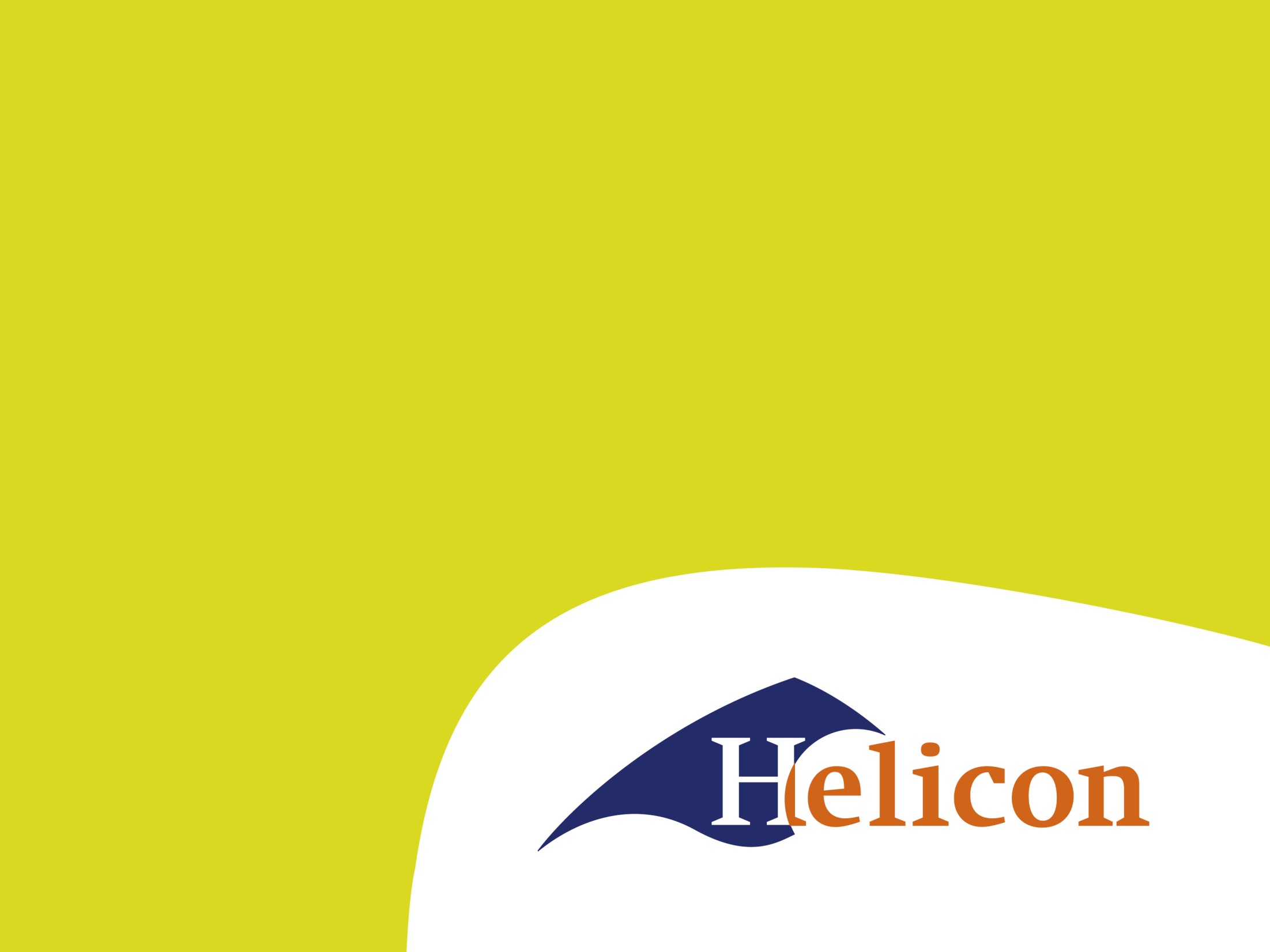 Tekening lezen en uitzetten
Matenplan
Wat wordt bedoeld met een matenplan?
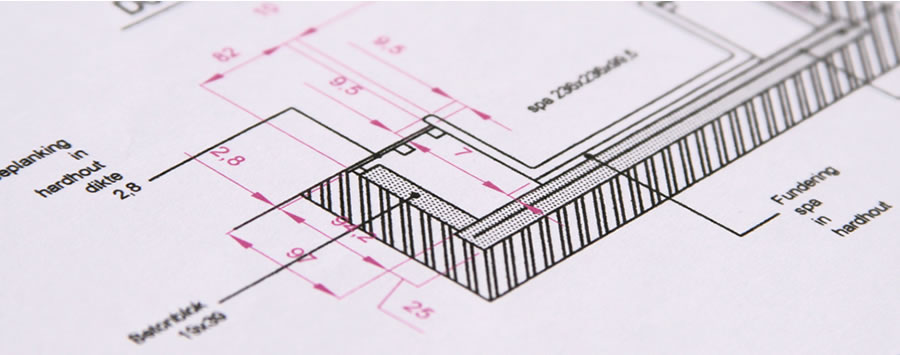 [Speaker Notes: Leerlingen vragen, klassegesprek.]
Matenplan
Een matenplan is een tekening waarmee je alle lengten, hoekpunten en hoogtes van werkzaamheden kan uitzetten.







Bron: www.tuinontwerpcvdv.be/
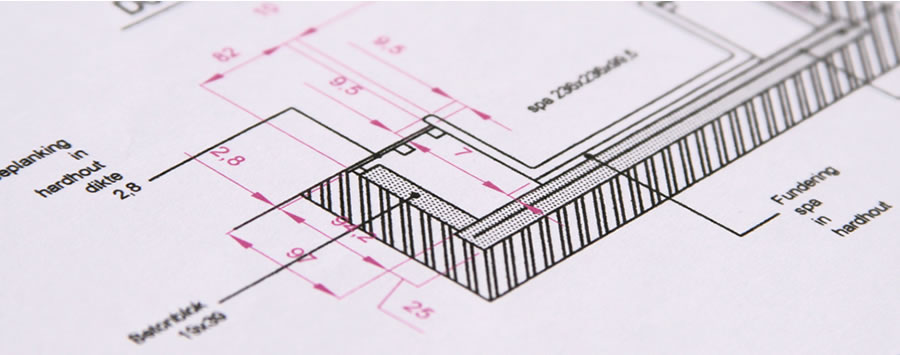 [Speaker Notes: Korte uitleg]
Technische tekening
Hieronder staat een technische tekening. 
Wat voor tekening is het?
Welke informatie kun je eruit halen?
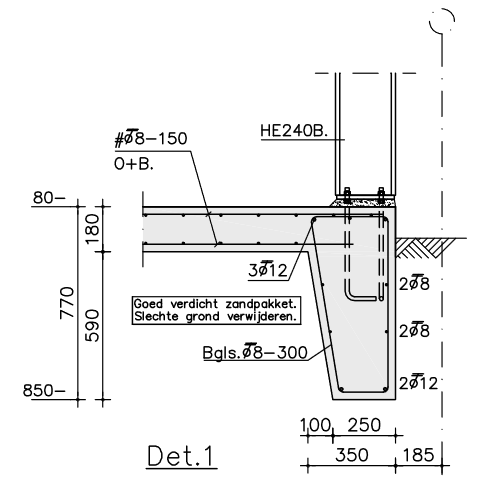 [Speaker Notes: Leerlingen vragen laten beantwoorden. Klassengesprek.]
Technische tekening
Met een technische tekening (ook wel detailtekening genoemd) kun je complexere details uitvoeren.
Je kunt er diverse informatie uithalen zoals 
hoogtes, doorsnedematen
detailinformatie, enzovoort.









Bron: betonstaal.nl
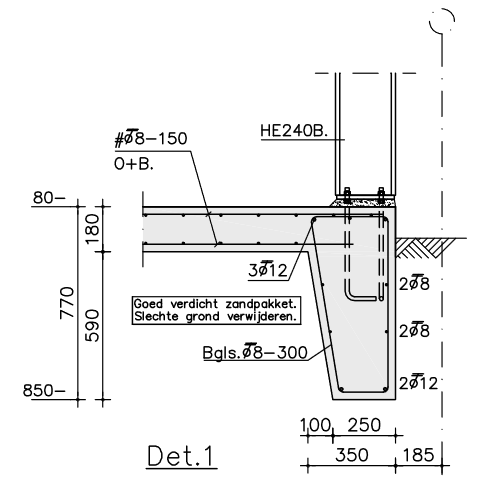 [Speaker Notes: Details uitleggen en verklaren.]
Uitzetten van werkzaamheden
Welk materiaal/materieel kun je gebruiken voor het uitzetwerk?
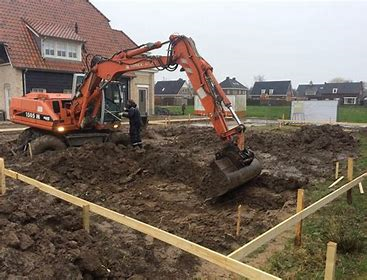 [Speaker Notes: Leerlingen laten opnoemen. Klassengesprek.]
Uitzetten van werkzaamheden
Welk materieel kun je gebruiken voor het uitzetwerk?
Piketten
Draad
Dubbelpentagoonprisma
Jalons
Laser
GPS/RTK
[Speaker Notes: Per onderdeel kort benoemen en uitleg.]
Werken vanuit een tekening
Je werkt altijd vanuit een vast peil
Waarom is dat?
Houd rekening met de schaalaanduiding
Waarom is dat?
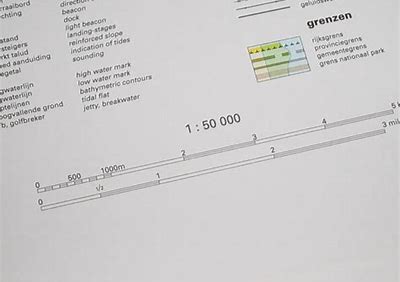 [Speaker Notes: Leerlingen vragen laten beantwoorden. Uitleggen hoogtes/peil, schaalverdeling]
Wat kun je uitzetten?
[Speaker Notes: Leerlingen laten opnoemen]
Wat kun je uitzetten?
Hoekpunten
Lengtematen
Breedtematen
Hoogtes/dieptes (Peilmaat/NAP)
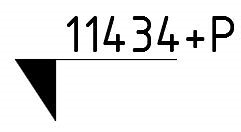 [Speaker Notes: Uitleggen peilmaat/NAP]
Materieel
Piketten










Bron: joostdevree.nl
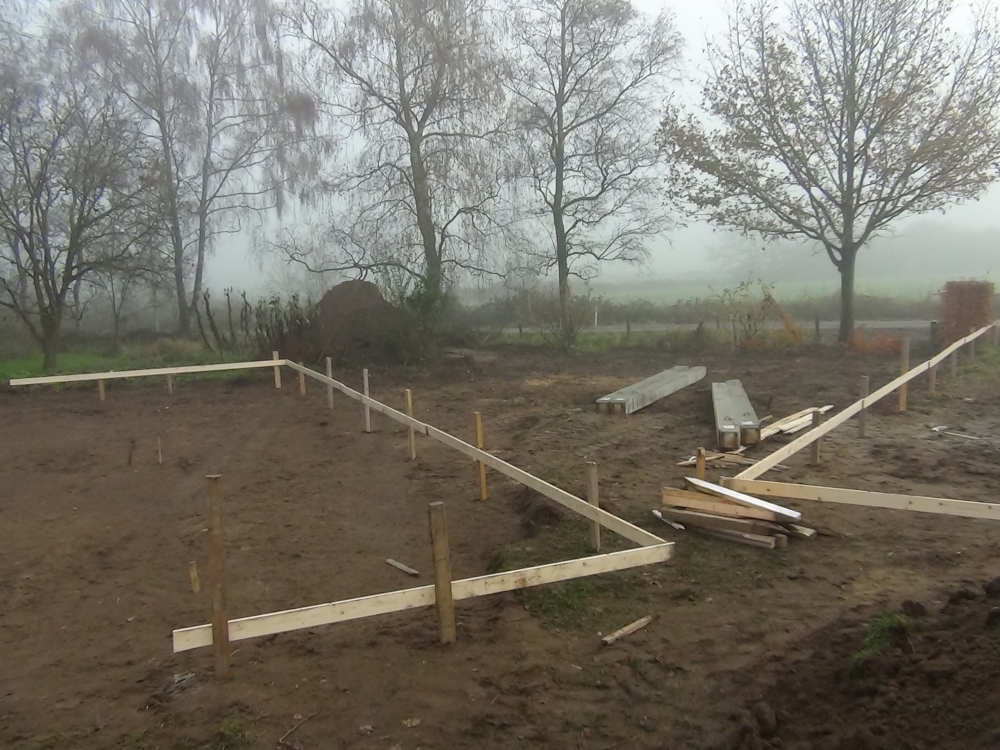 [Speaker Notes: Kort bespreken]
Materieel
Dubbelpentagoonprisma










Bron: geometius.nl
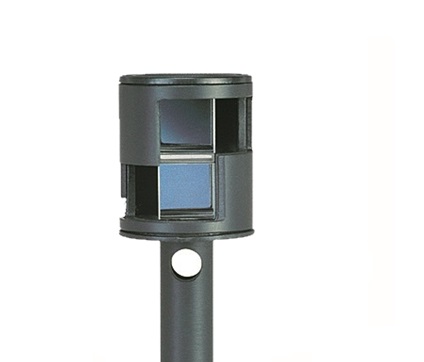 [Speaker Notes: Uitzetten haakse hoeken]
Materieel
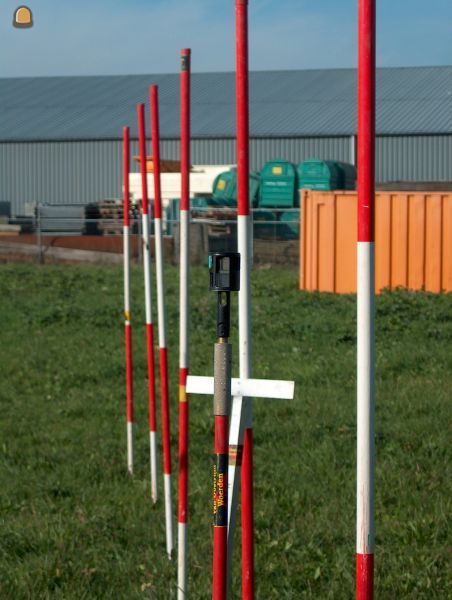 Jalons










Bron: entreeding.com
[Speaker Notes: Uitzichten, tussenzichten]
Materieel
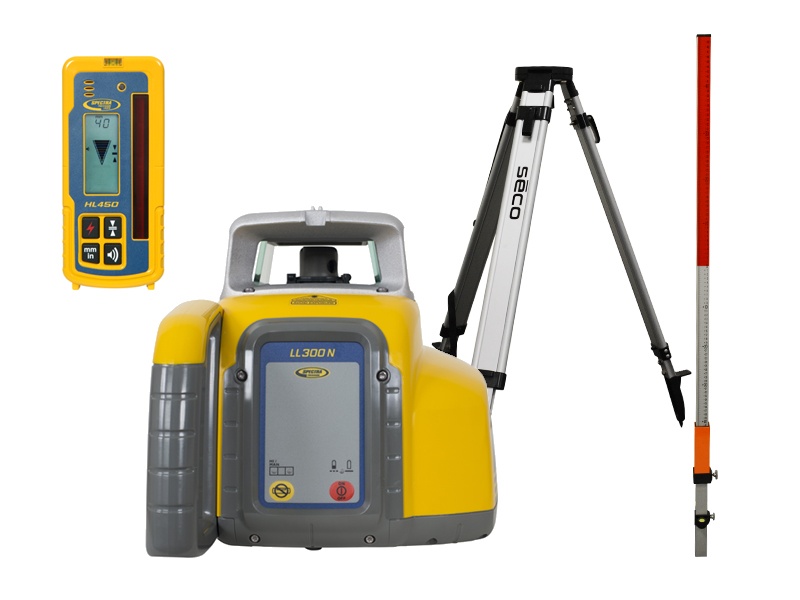 Laser










Bron: bouwlaser.nl
[Speaker Notes: Korte uitleg.]
Voorbeeld
http://www.meetconsult.nl/nl/home
[Speaker Notes: Laten zien]
Materieel
Total station










Bron: topconpositioning.com
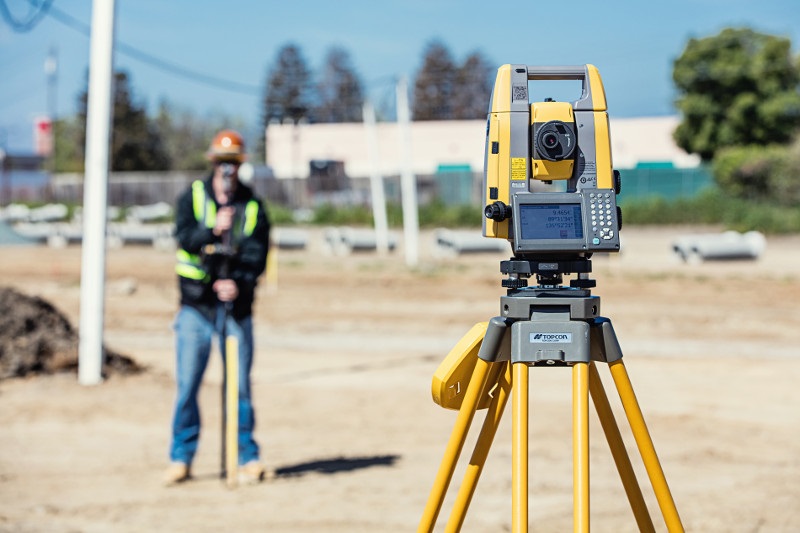 [Speaker Notes: Hoogtes en afstand gecombineerd. Maat zuiver. Mogelijk met GPS/RTK]
Sattelieten
Welke satellietnavigatiesystemen kennen jullie?
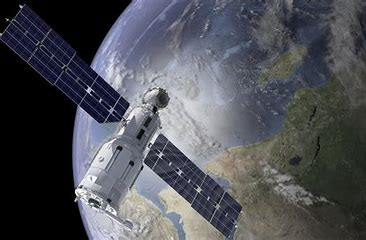 [Speaker Notes: Vragen aan leerlingen. Laten opnoemen.]
Sattelieten
Welke satellietnavigatiesystemen kennen jullie?
GPS (Verenigde Staten)
Galileo (EU)
GLONASS (Rusland)
Beidou (China)

GNSS: Global Navigation Satellite System
Wereldwijde dekking
[Speaker Notes: Korte uitleg]
Materieel
GPS-DGNSS










Bron: greenfinder.asia
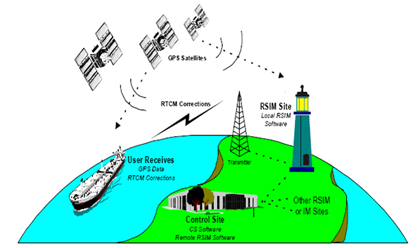 [Speaker Notes: Korte uitleg over plaatje/werking systeem]
Materieel
GPS: Global Positioning Network

DGPS: Differential Global Positioning Network

DGNSS: Differential Global Navigation Satellite System
[Speaker Notes: Korte uitleg]
Opdracht
Wat is het verschil tussen een matenplan en een detailtekening?
Wat is het voordeel van digitaal afstand meten?
Hoeveel graden is een haakse hoek?
Waarvoor dient een hoogtereferentie?
Wat is NAP?
Wat wordt bedoeld met 200+P?
Klopt de volgende stelling? Een straal is een halve diameter.

Verwerk het materieel uit deze presentatie, en licht kort maar bondig toe hoe het materieel gebruik wordt. Beschrijf een situatie waar jij gebruik hebt gemaakt van de genoemde materialen om een karwei uit te zeten. Houd daarbij rekening met de werkvolgorde. Gebruik plaatjes of foto’s ter verduidelijking. Laat hiermee zien dat jij het materieel kunt toepassen. Zet het verslag in je portfoliowerkmap.
[Speaker Notes: Opdracht uitleggen.]